Pengerjaan Panas(Hot Working)
Pembentukan Logam*
Proses pembentukan logam: proses dimana deformasi plastis digunakan untuk merubah bentuk dari benda kerja

Die digunakan untuk merubah bentuk sehingga sesuai dengan yang diinginkan

Agar terjadi deformasi plastik, tegangan yang diberikan oleh die lebih besar dari tegangan luluh (yield) material benda kerja
	- material yang tegangan yieldnya rendah
	- material yang keuletannya tinggi
Pembentukan Logam**
Pengaruh temperatur pada pembentukan logam:
	- Kekuatan dan pengerasan regangan akan menurun dengan naiknya temperatur
	- Keuletan akan naik dengan meningkatnya temperatur
Pengerjaan Panas*
Logam mengalami deformasi plastis
Pengerjaan panas logam: dilakukan di atas suhu rekristalisasi
	 ( 500oC – 700oC untuk baja)

Keuntungan:
	- Porositas dalam logam dapat dikurangi
	- Ketidakmurnian dalam bentuk inklusi terpecah-pecah dan tersebar dalam logam
	- Butir yang kasar diperhalus
	- Sifat fisis meningkat, terutama disebabkan penghalusan butir. Keuletan dan ketahanan terhadap impak meningkat, kekuatan bertambah
	- Jumlah energi yang dibutuhkan untuk mengubah bentuk baja dalam keadaan plastis jauh lebih rendah dibandingkan energi yang dibutuhkan untuk pengerjaan dingin
Pengerjaan Panas**
Kerugian:
	- Pada suhu tinggi terjadi oksidasi dan pembentukan kerak pada permukaan logam sehingga penyelesaian permukaan tidak bagus
	- Akibat pengerakan tidak dapat dipertahankan toleransi yang ketat
	- Alat dan peralatan serta pemeliharaan biayanya tinggi
Pengerjaan Dingin*
Dilakukan di bawah suhu rekristalisasi 
Kelebihan dibandingkan pengerjaan panas:
	- toleransi bisa lebih ketat
	- penyelesaian permukaan baik
	- material menjadi lebih kuat dan keras akibat pengerasan regangan
	- tidak dibutuhkan pemanasan benda kerja
Pengerjaan Dingin**
Kekurangan jika dibandingkan dengan pengerjaan panas
	- Dibutuhkan gaya yang besar untuk mendeformasi benda kerja
	- Dibutuhkan mesin dan peralatan yang lebih besar dan kuat
	- Adanya pengerasan regangan membatasi banyaknya proses pembentukan yang dapat dilakukan
Proses-Proses Pengerjaan Panas
A. Pengerolan (rolling)
	B. Penempaan (forging)
Palu
Timpa
Upset
Tekan, pres
Rol
Dingin
     C.  Ekstrusi
     D.  Pembuatan pipa dan tabung
     E.  Penarikan
     F.   Pemutaran panas
     G.  Cara khusus
Pengerolan*
Mengurangi ketebalan dengan gaya tekan yang diberikan oleh dua buah rol atau lebih yang berputar
Bahan ingot, temperatur rolling 1200oC
Dibentuk menjadi produk lanjutan: bilet, slab, bloom. Selanjutnya diproses menjadi pelat, lembaran, batangan, profil, foil
Terjadi penghalusan butir yang disebabkan reskritalisasi
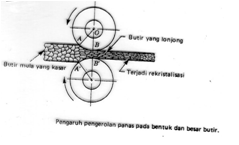 Pengerolan**
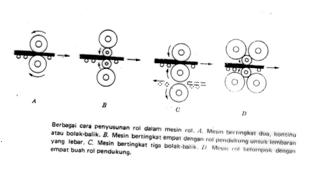 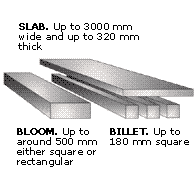 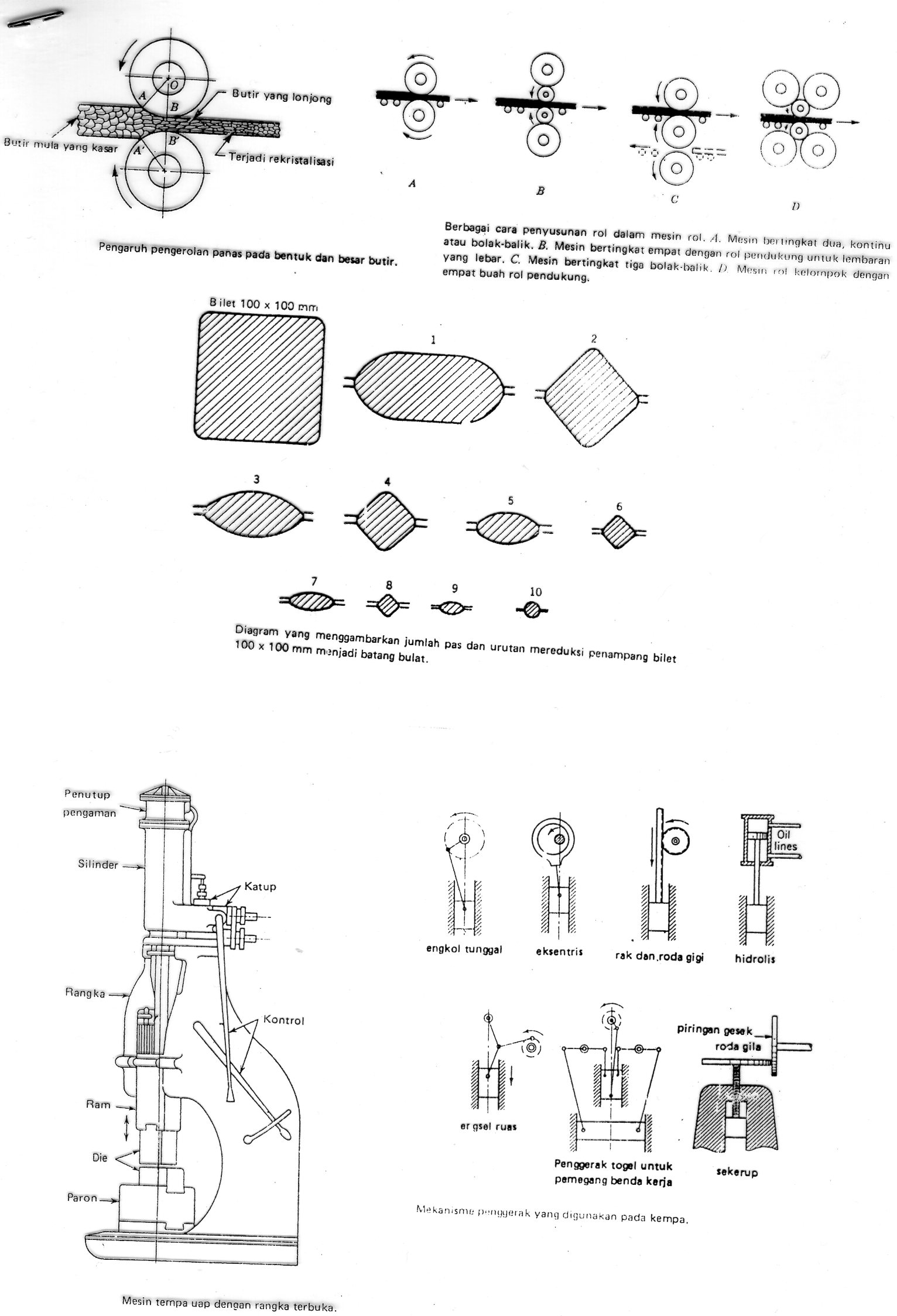 Penempaan*
Pada proses penempaan. Logam yang dipanaskan ditempa dengan mesin tempa diantara perkakas tangan atau die
Sifat fisis meningkat, lubang-lubang tertutup tetapi timbul inklusi kerak dan die mahal (tidak ekonomis untuk membentuk benda dalam jumlah kecil)
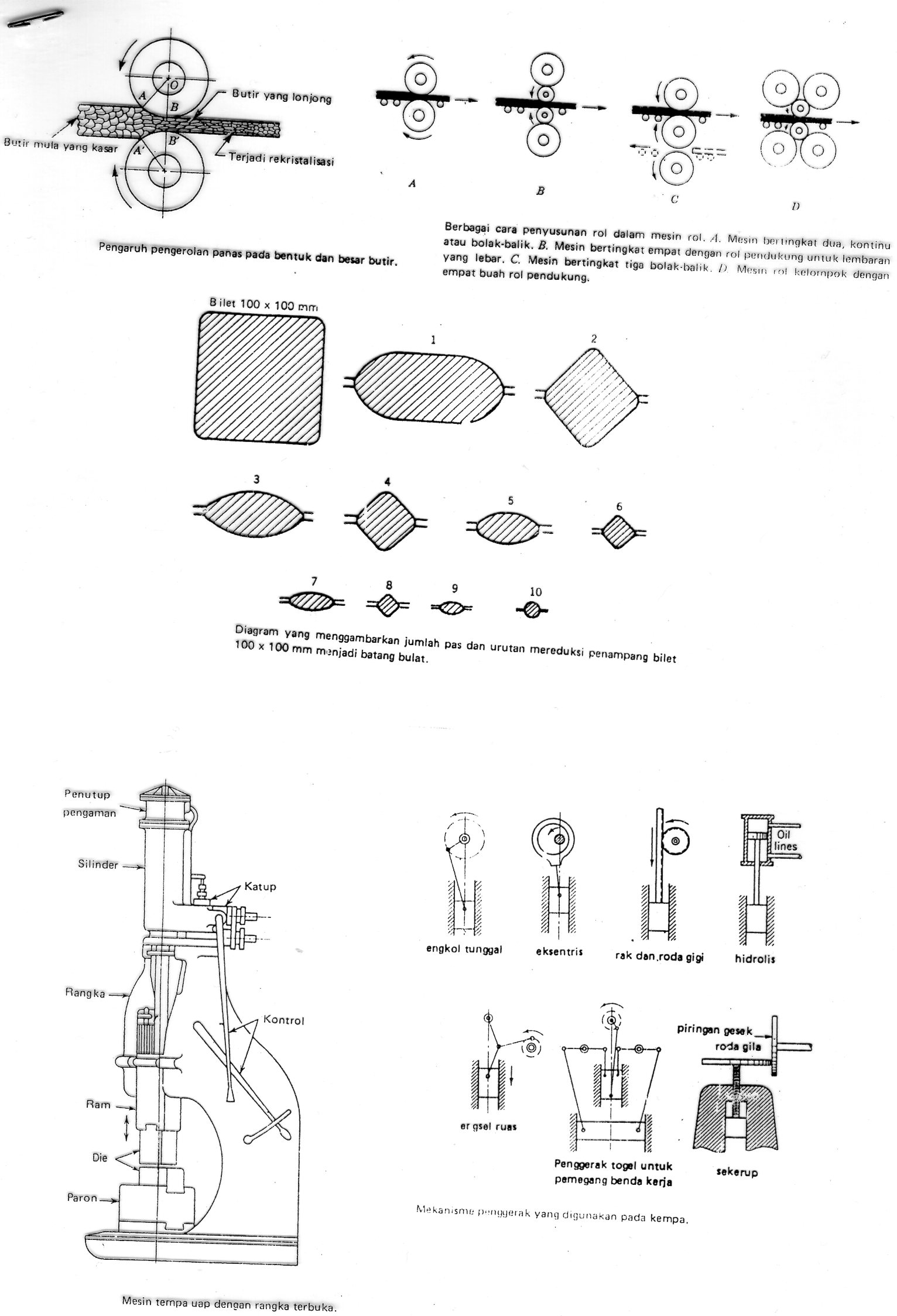 Penempaan**
Penempaan timpa menggunakan die tertutup, dan benda kerja terbentuk akibat impak atau tekanan yang memaksa logam panas yang plastis memenuhi dan mengisi bentuk die

Suhu tempa baja 1100oC-1250oC, tembaga dan paduannya 750oC-925oC, alumunium 370oC-450oC
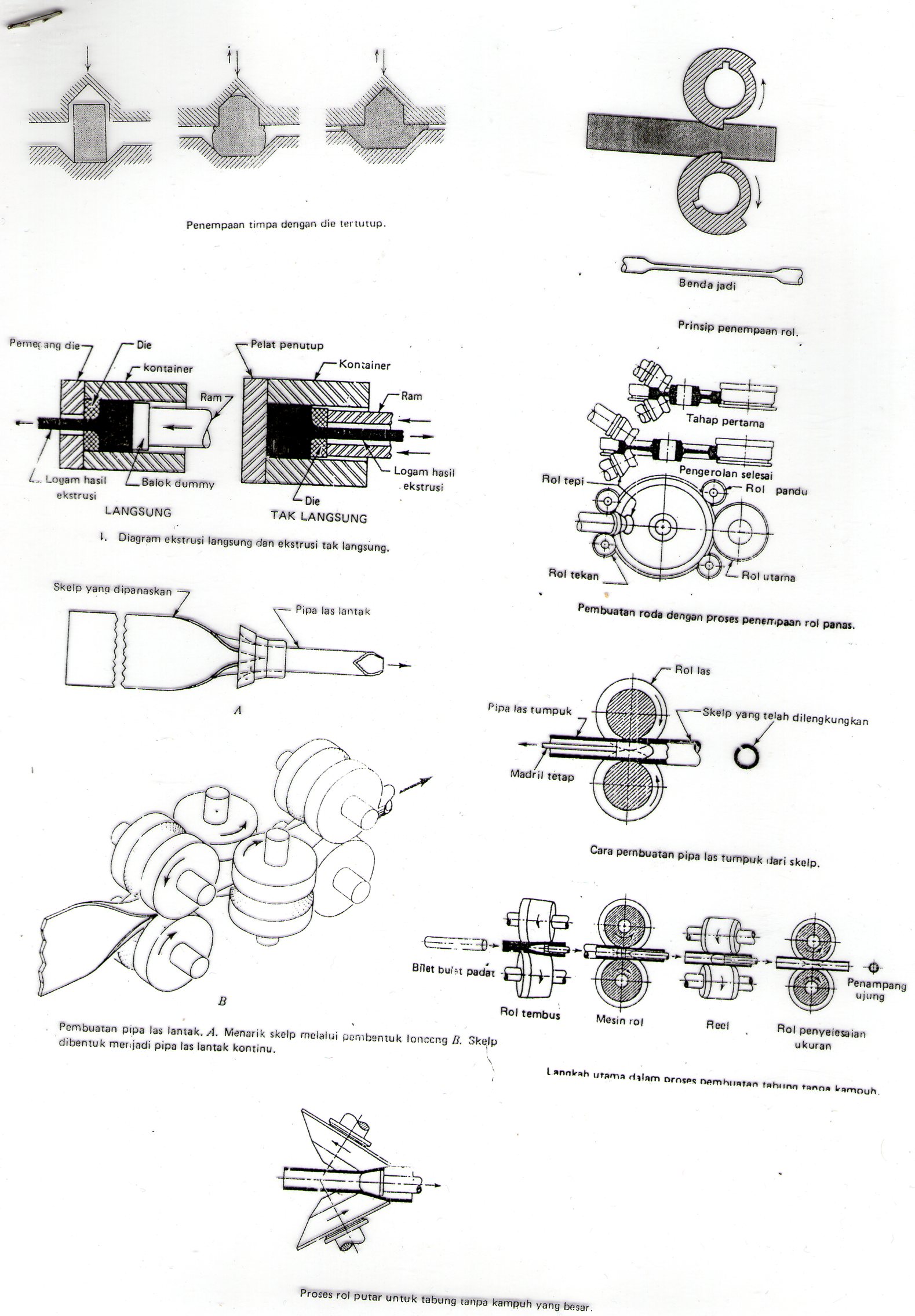 Penempaan***
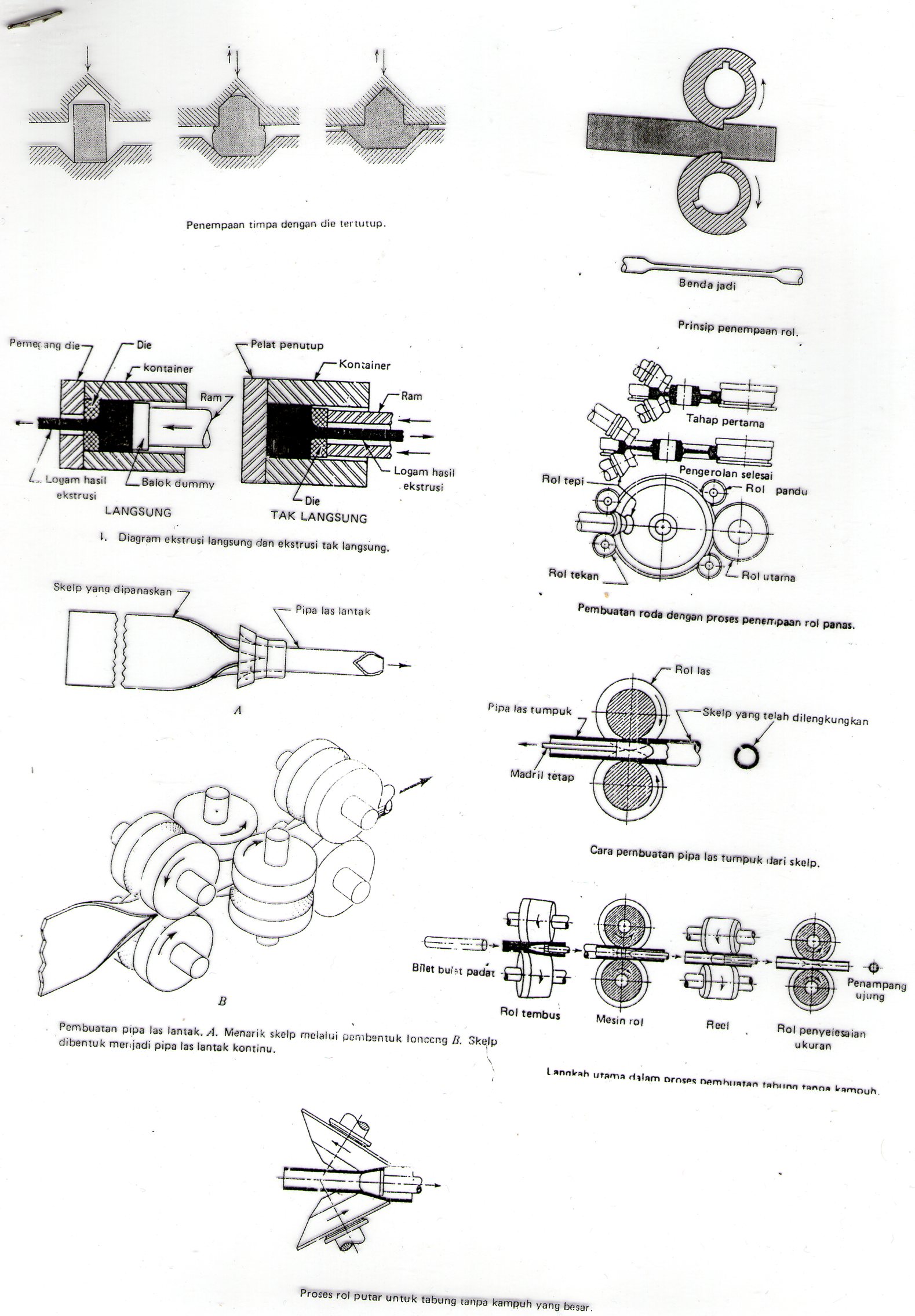 Batang bulat yang pendek dikecilkan penampangnya atau dibentuk tirus dengan mesin tempa rol

Untuk membentuk gandar, baling-baling pesawat, linggis, roda, dll
Ekstrusi
Logam didesak melalui cetakan yang mempunyai bentuk tertentu

Ekstruksi langsung dan tak langsung
Pada ekstruksi tak lansung langsung gaya yang dibutuhkan rendah karena tidak ada gesekan antara bilet dan dinding kontainer. Kelemahan: ram kurang kokoh, benda kerja hasil ekstruksi tidak mungkin ditopang dengan baik
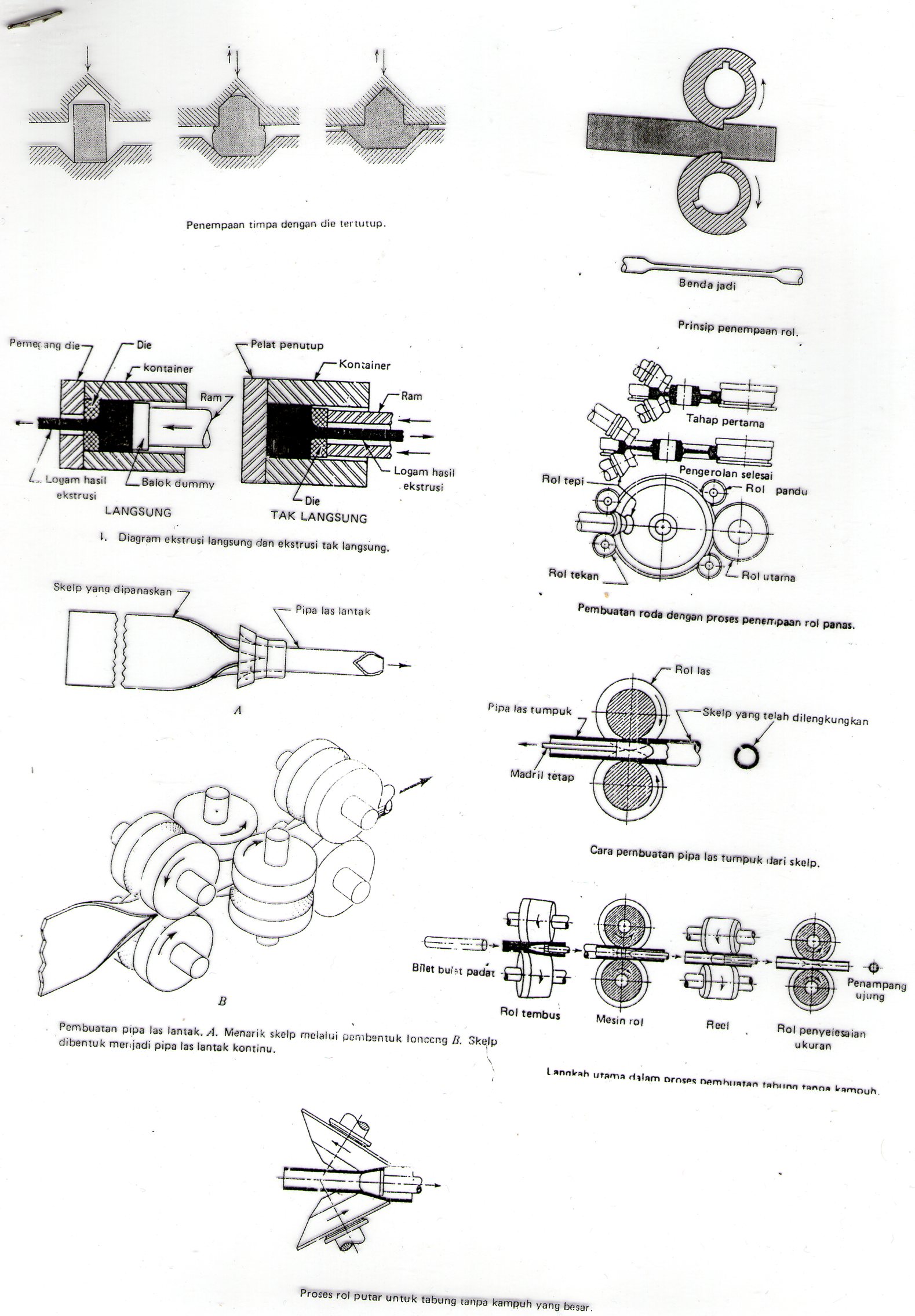 Pembuatan Pipa dan Tabung*
Pipa dengan kampuh dan pipa tanpa kampuh

Las lantak
	- Ukuran diameter 75 mm
Las tumpuk
	- ukuran diameter 50-400 mm

Pelubangan tembus (piercing)
	- ukuran s/d diameter 600 mm

Ekstrusi 

Penarikan
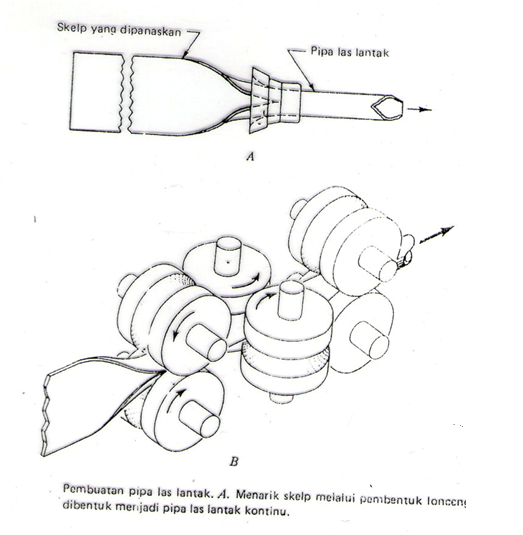 Pembuatan Pipa dan Tabung**
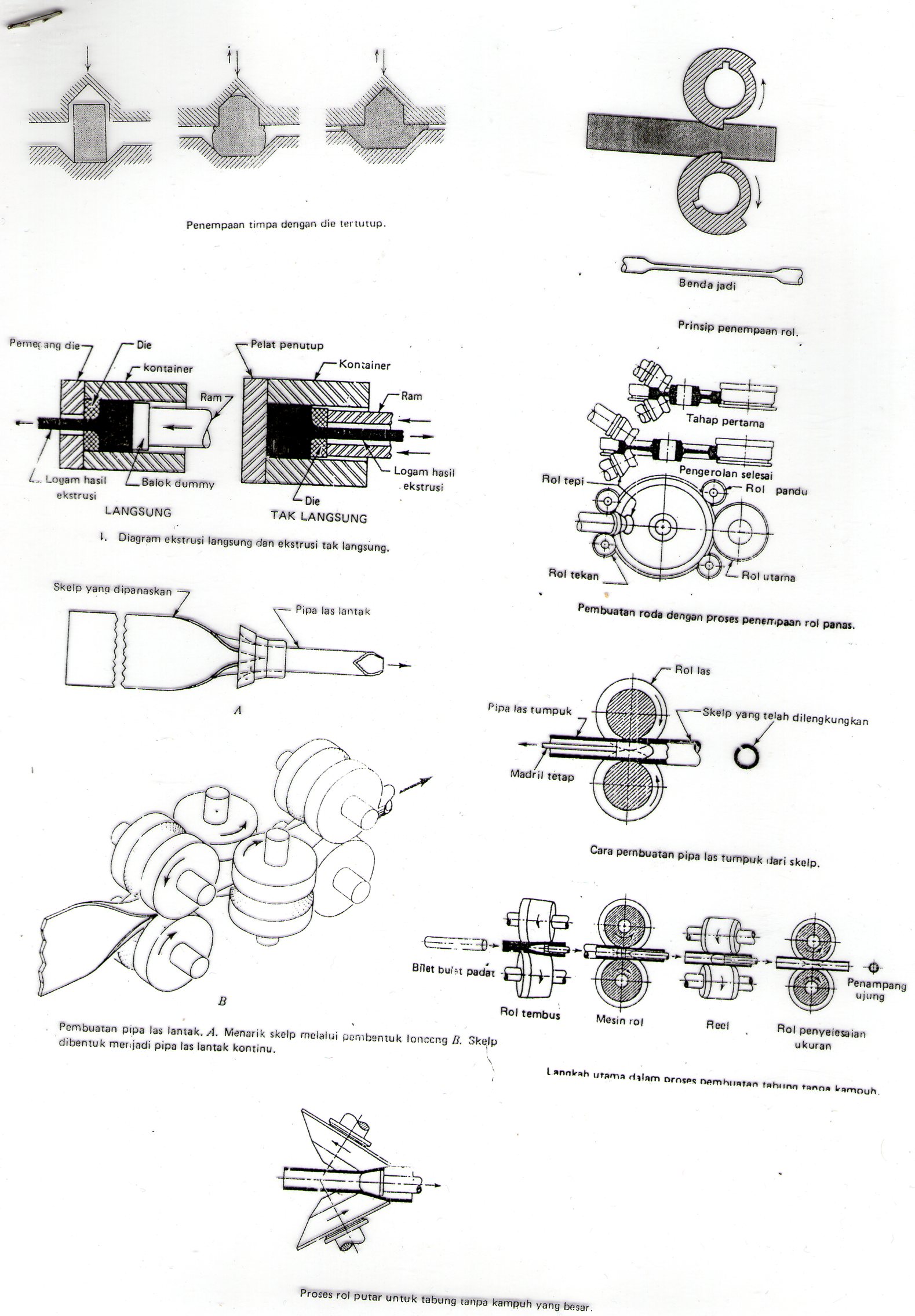 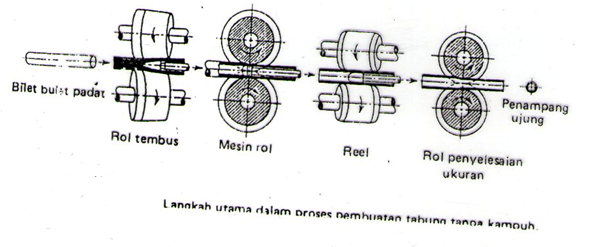 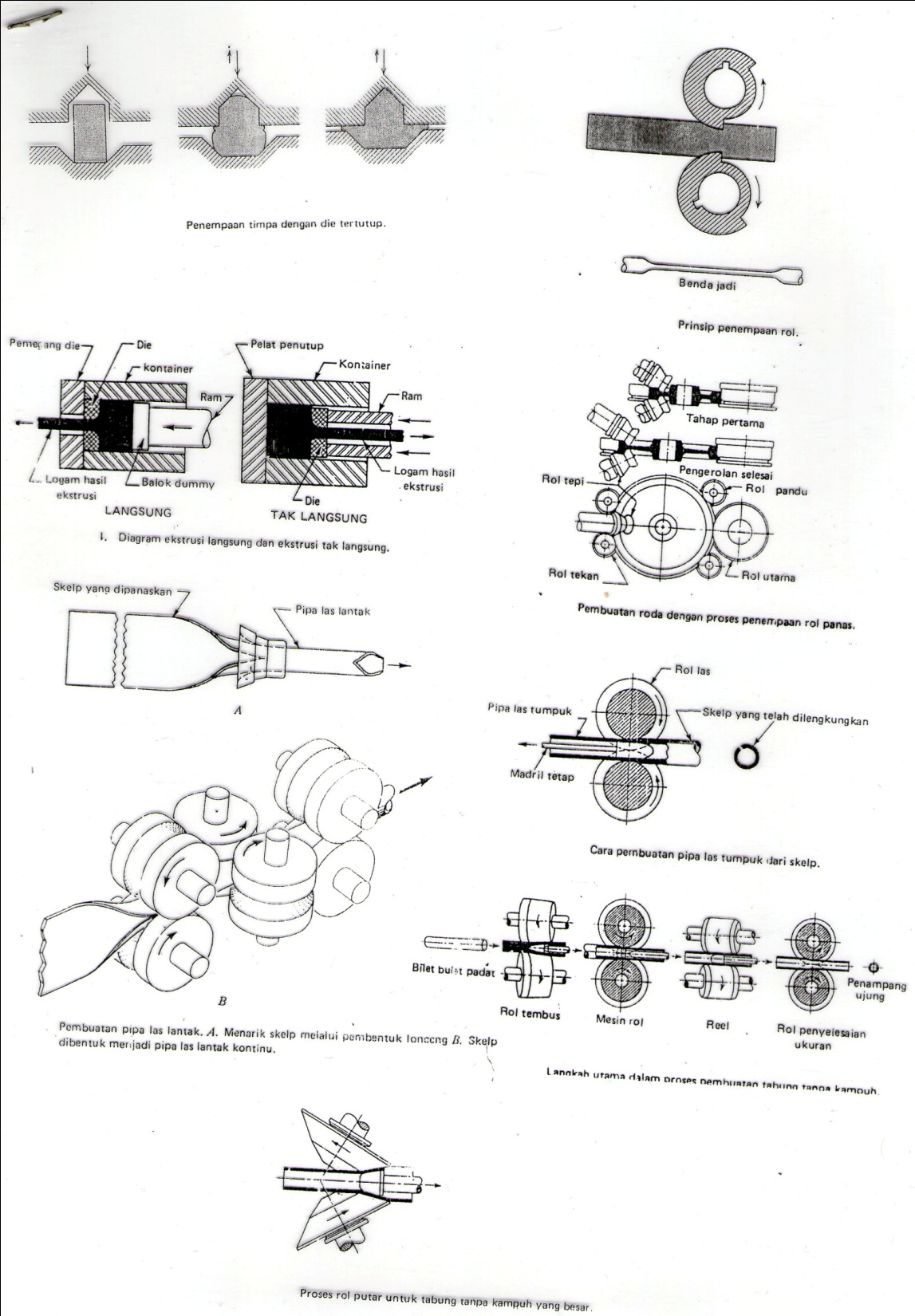 Pembuatan Pipa dan Tabung***
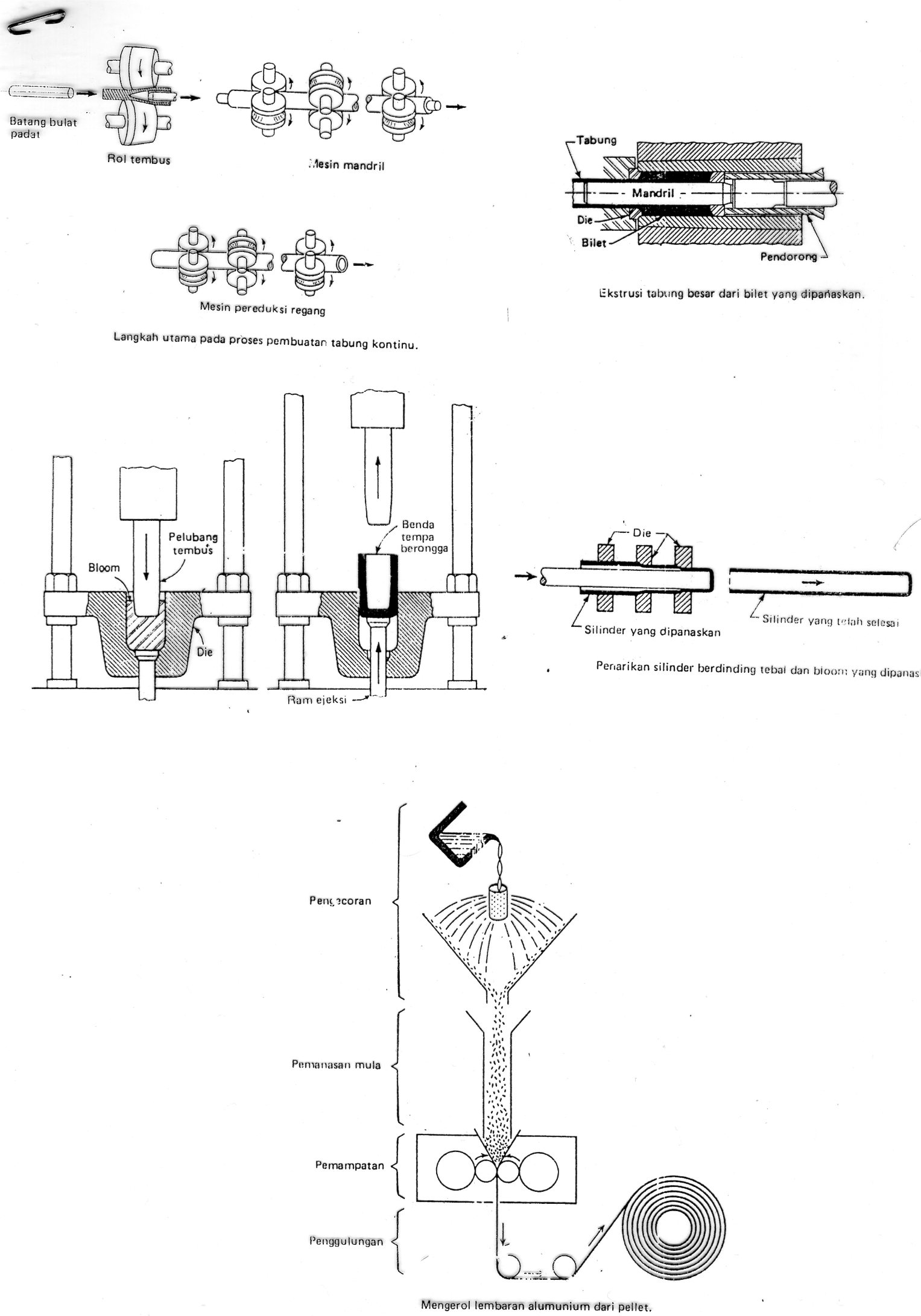 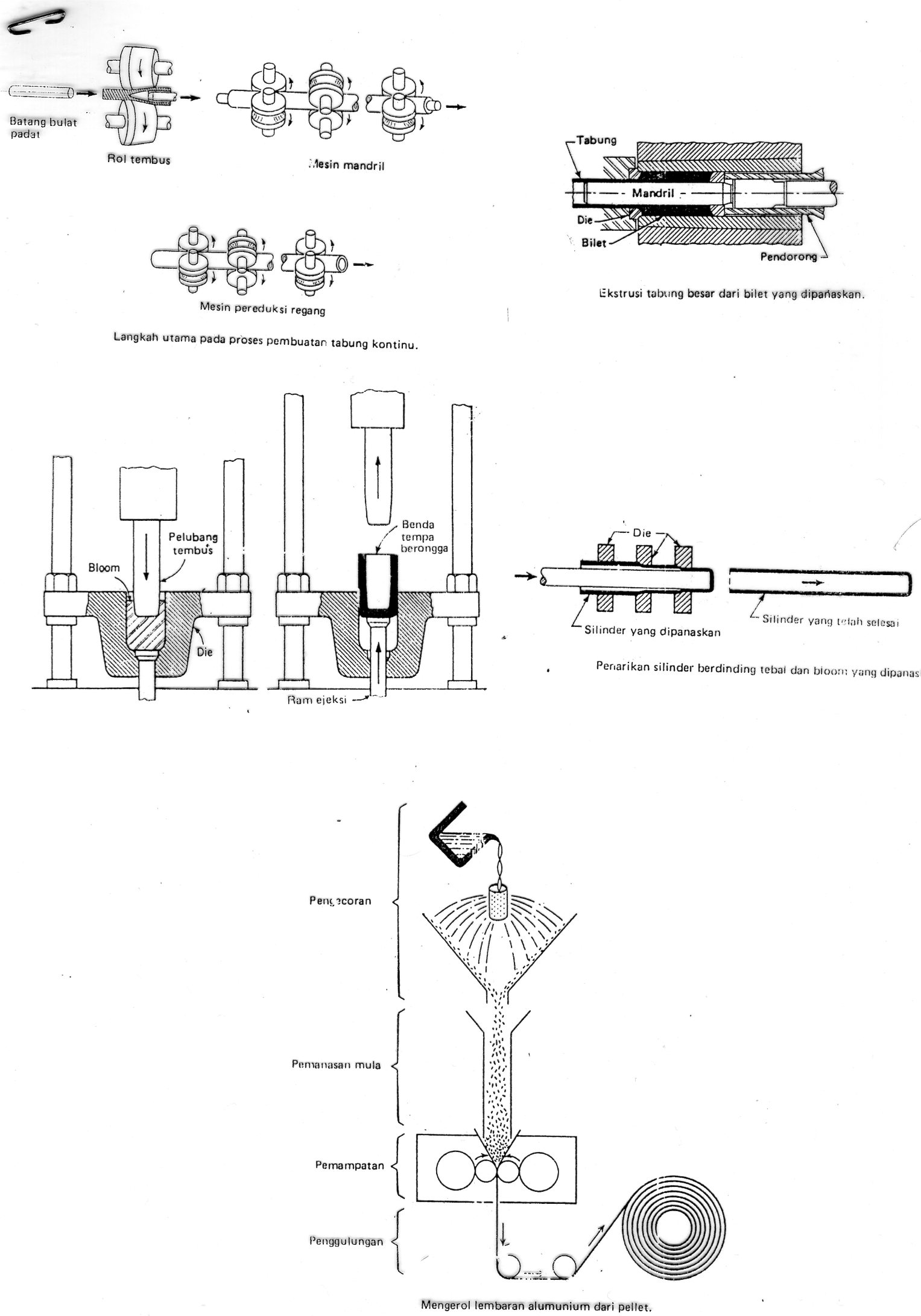